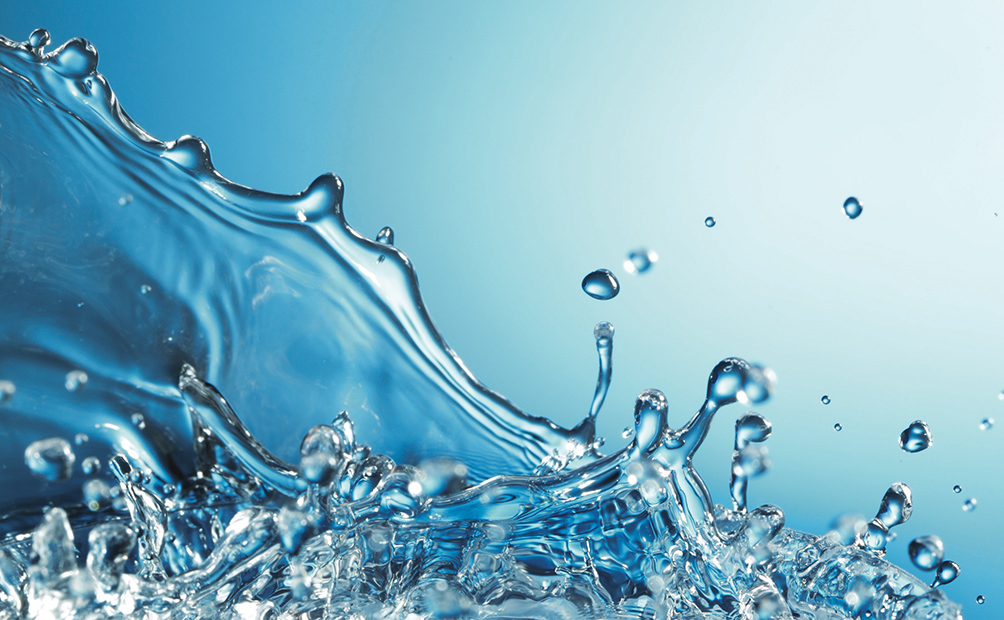 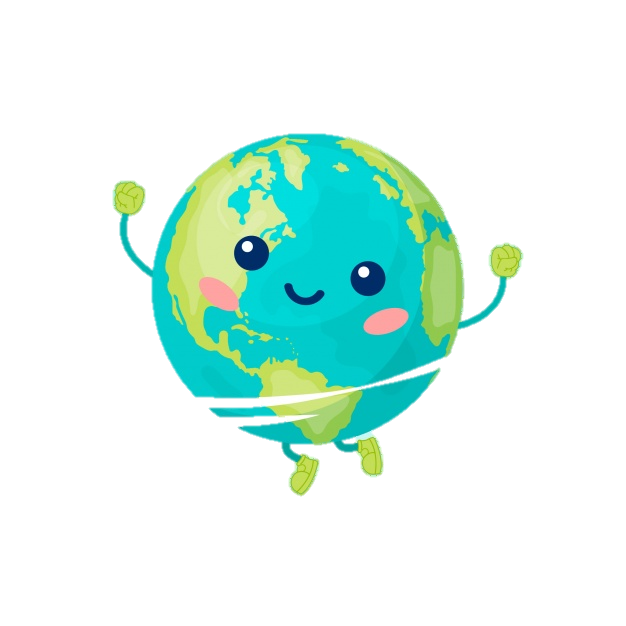 EL AGUA
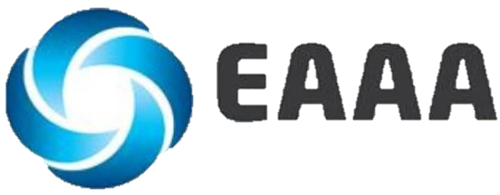 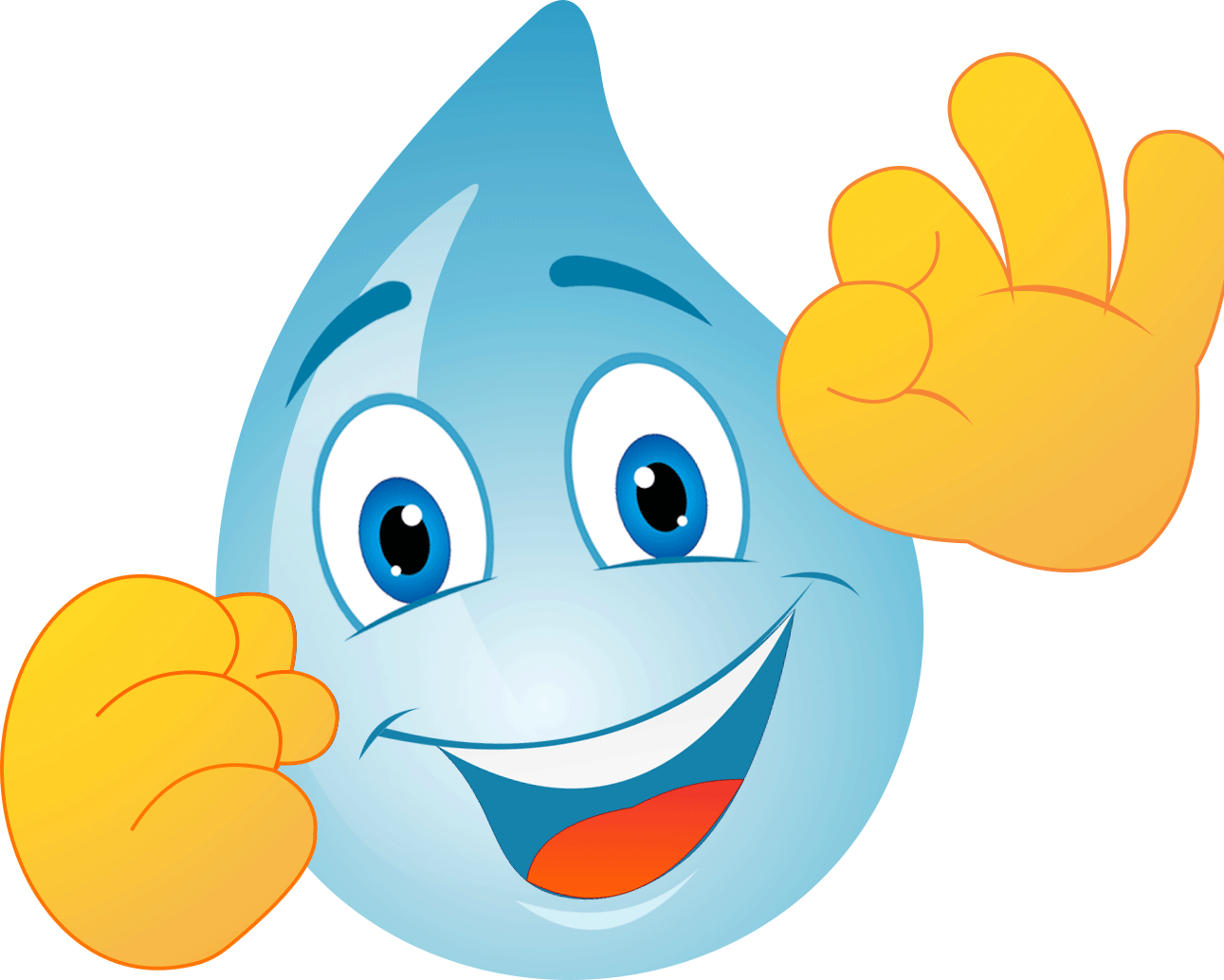 Del Espinal E.S.P
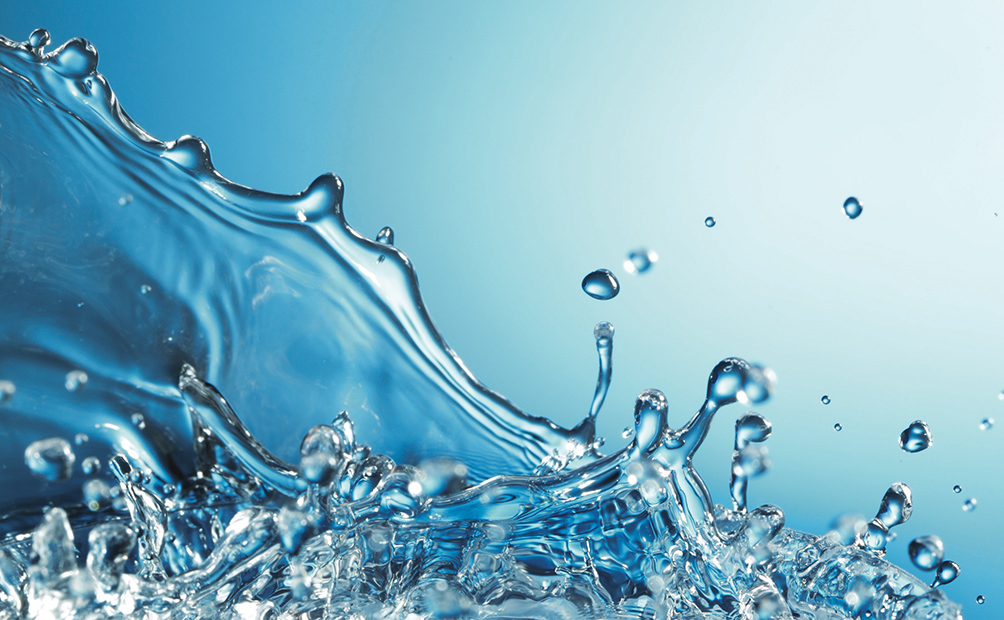 ¿QUÉ ES EL AGUA?
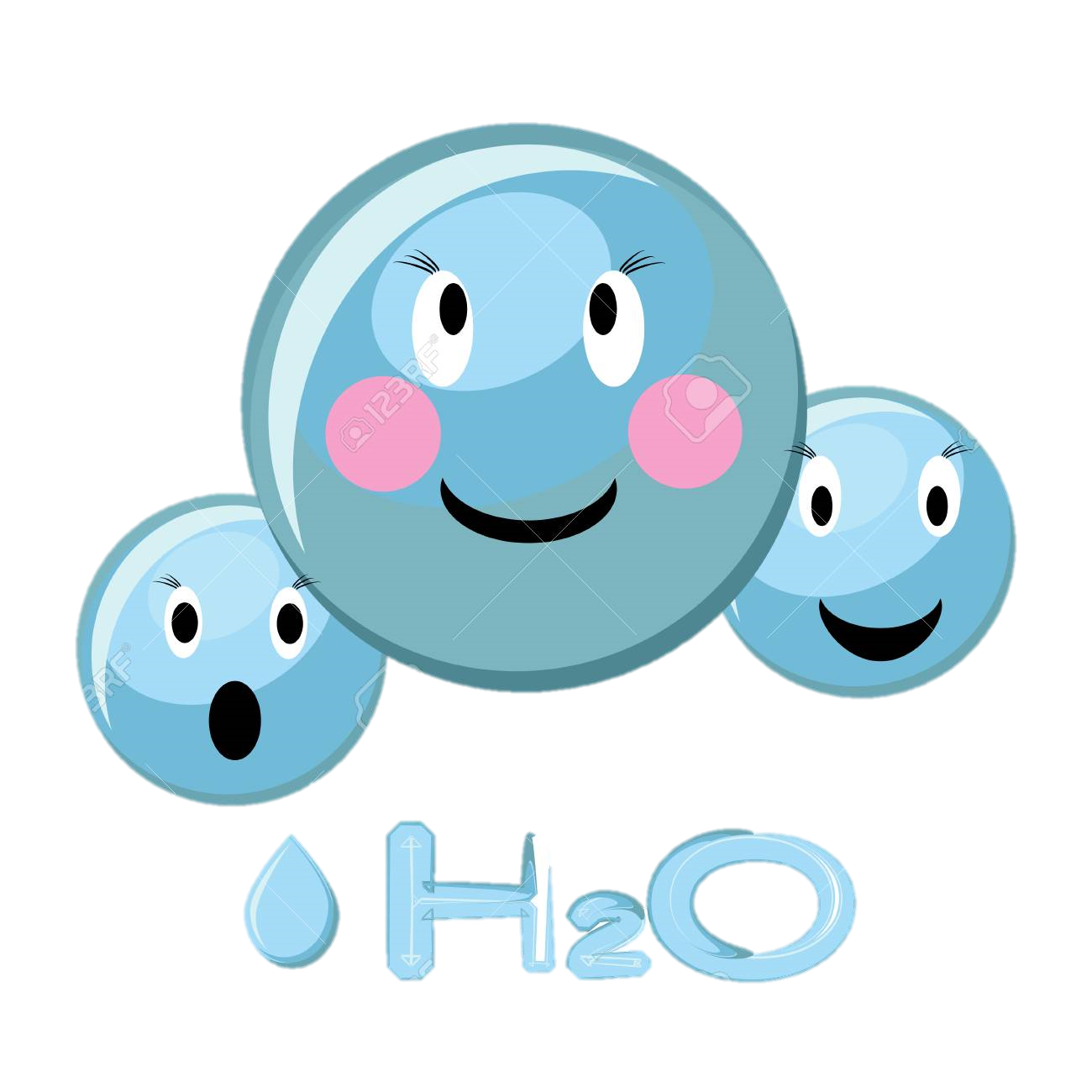 Es el elemento más importante en nuestro planeta y que necesitamos para poder vivir.
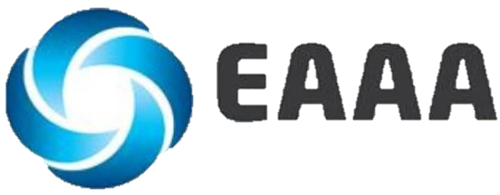 Del Espinal E.S.P
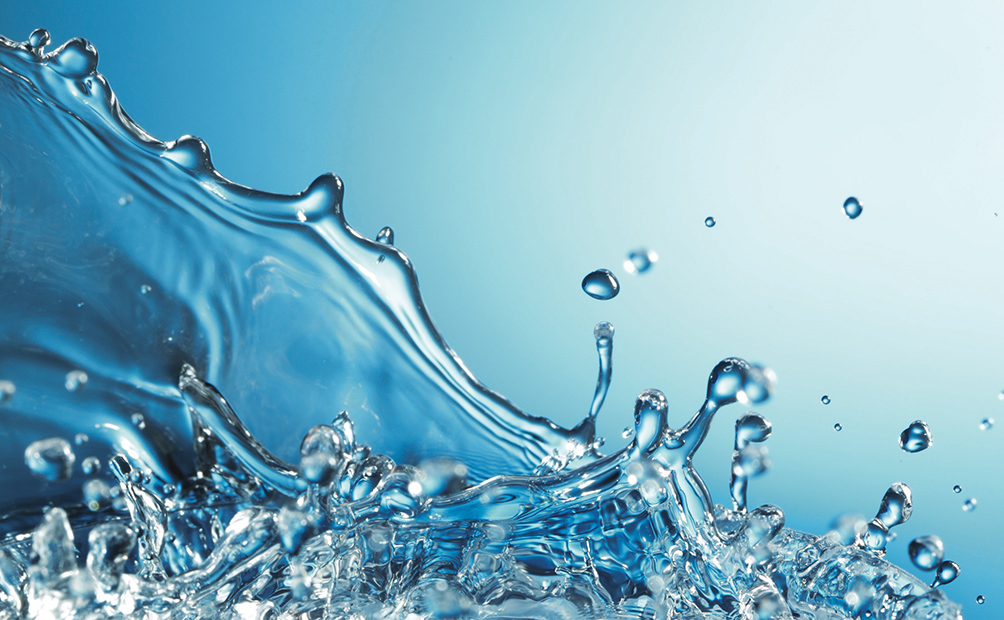 ¿POR QUÉ ES TAN IMPORTANTE?
Es vital para el ser humano, animales y plantas.
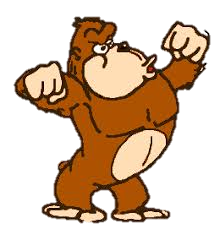 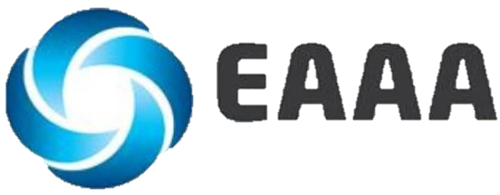 Del Espinal E.S.P
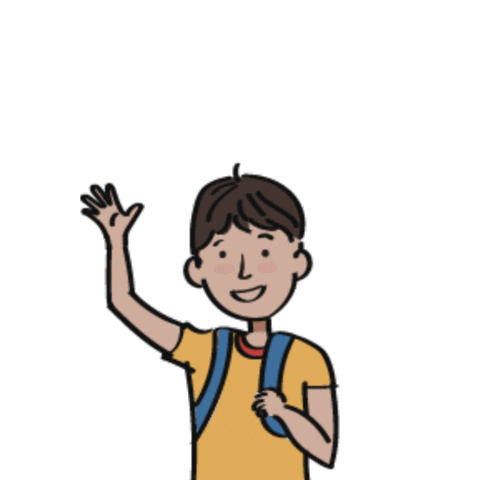 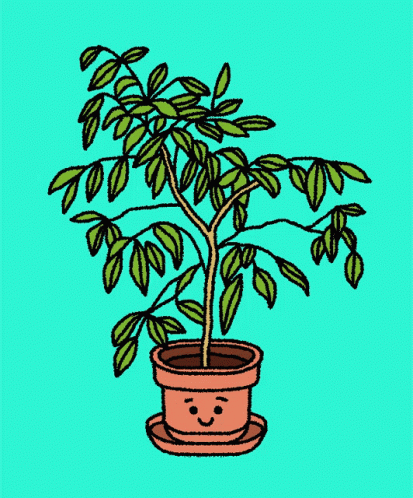 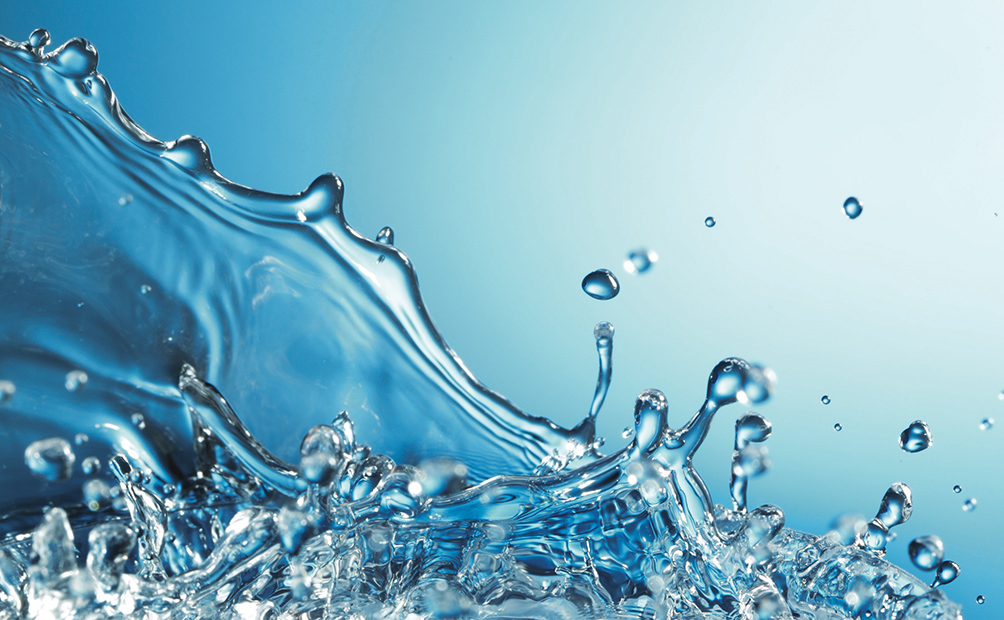 NUESTRO PLANETA ESTA COMPUESTO POR:
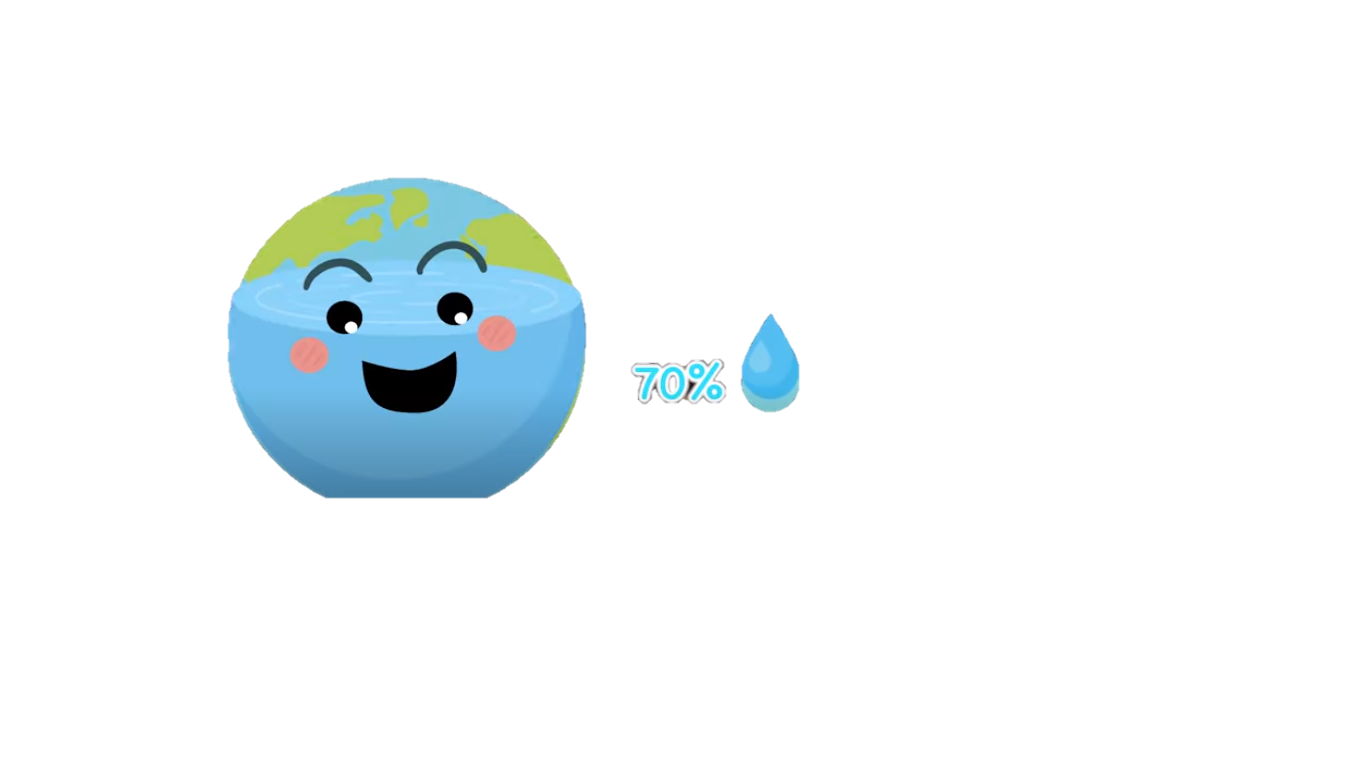 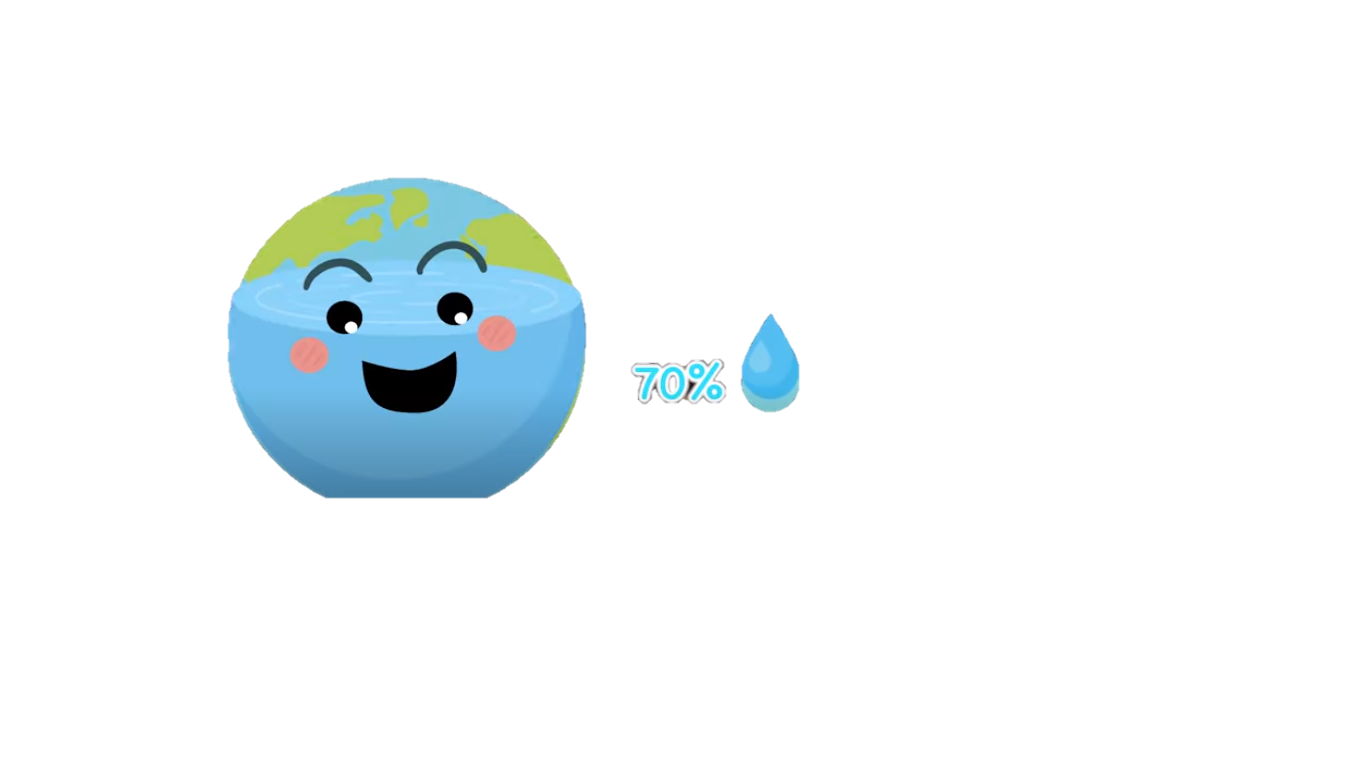 30%
Agua dulce(ríos, cascadas  etc.)
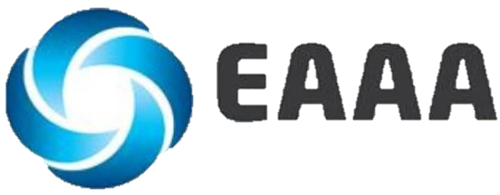 Del Espinal E.S.P
70%
Agua salada(mares y océanos)
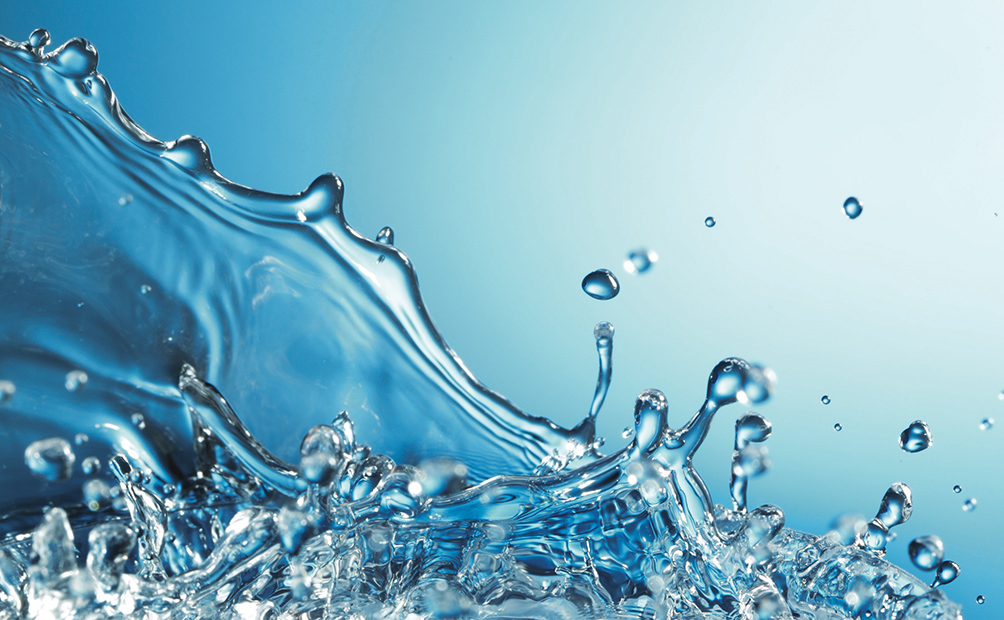 El agua que bebemos y lavamos los alimentos es AGUA POTABLE
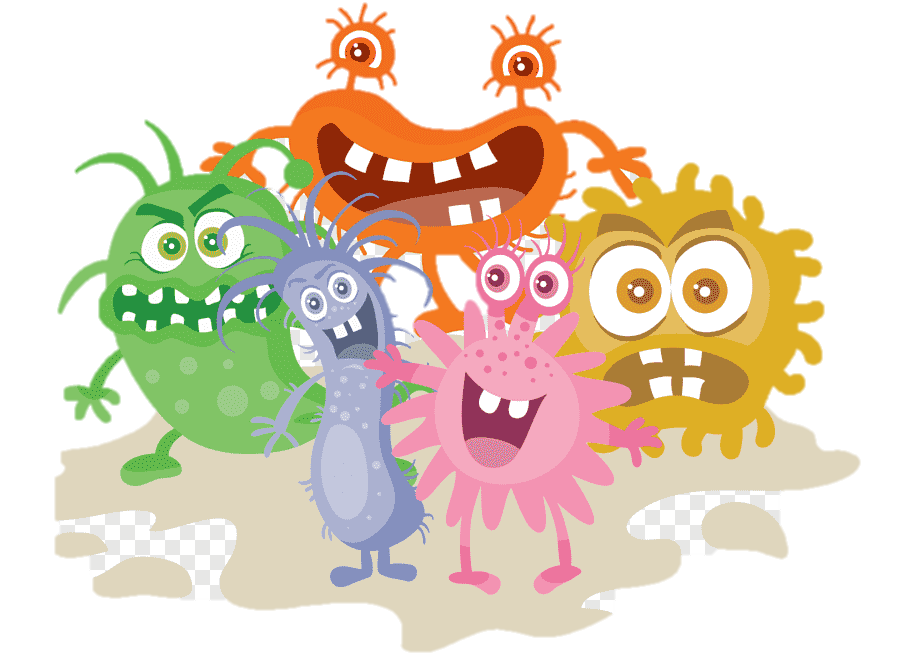 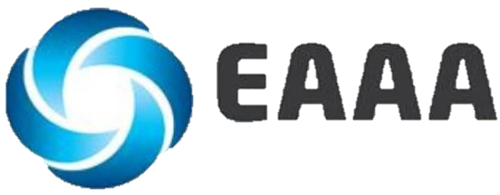 Es decir libre de bichitos que nos puedan enfermar
Del Espinal E.S.P
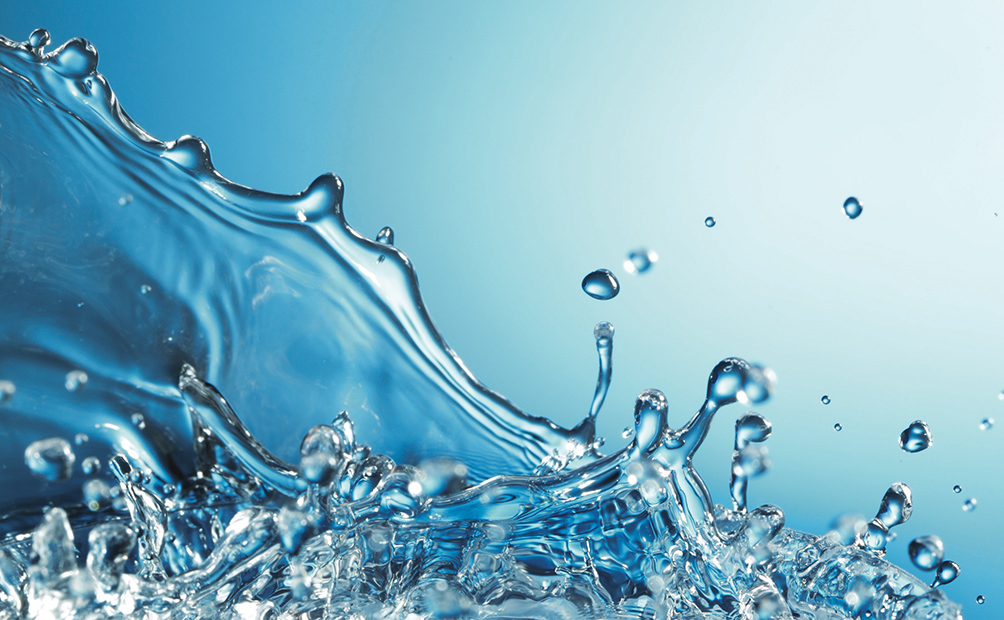 NUESTRO PLANETA Y EL AGUA SE ESTÁ CONTAMINANDO
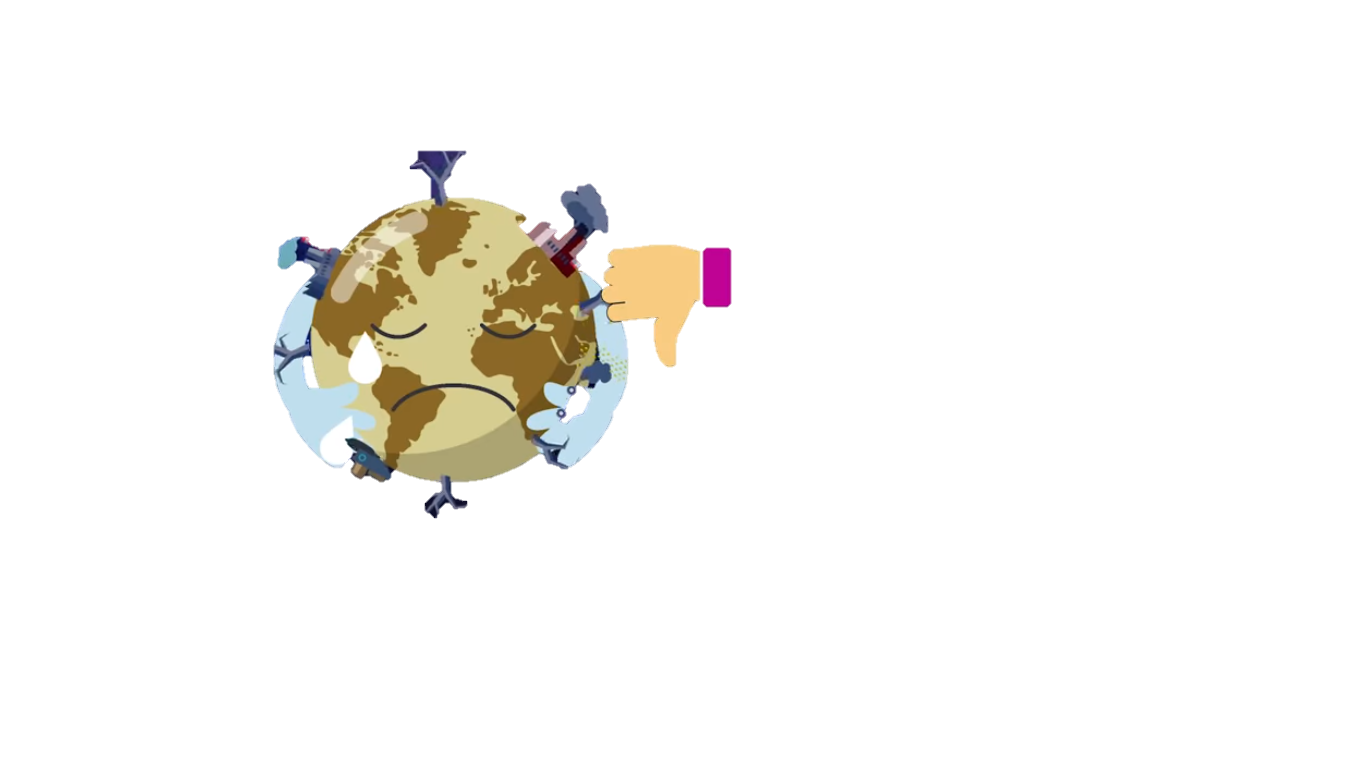 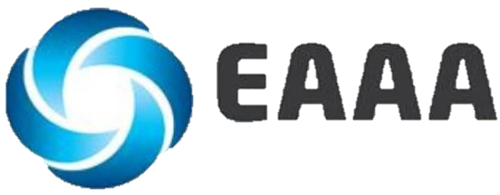 Nuestro planeta se va enfermando poco a poco por arrojar basuras y por usar de más los recursos naturales (agua)
Del Espinal E.S.P
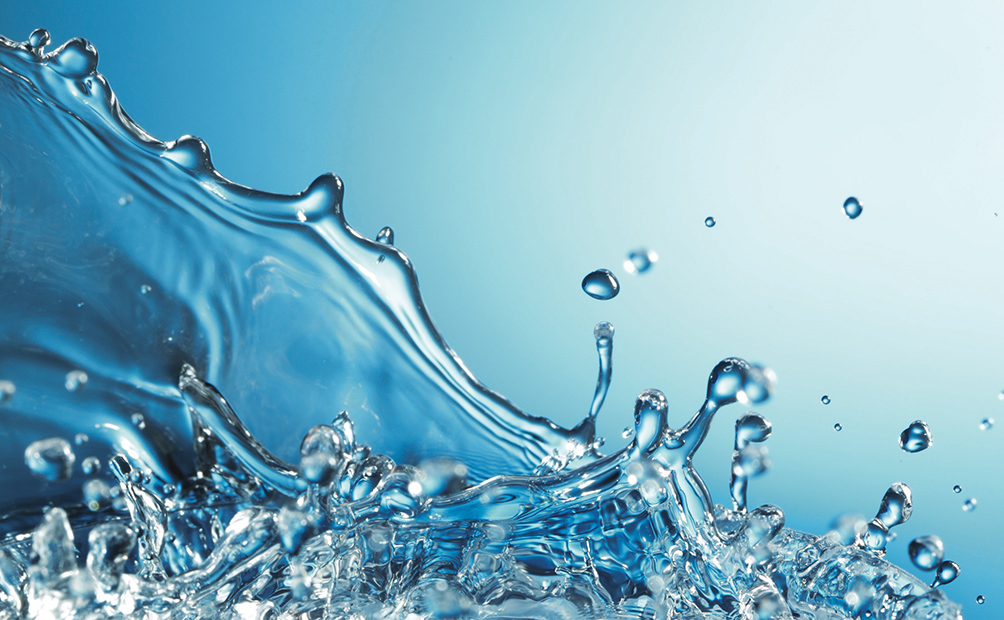 AYUDA A CONSERVAR EL AGUA
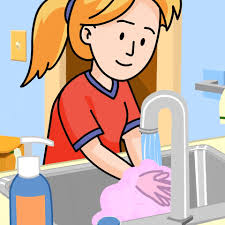 Cuando te laves las manos, te duches y cepilles
¡¡CIERRA LA LLAVE!!

NO arrojar basura al agua 

Reciclar
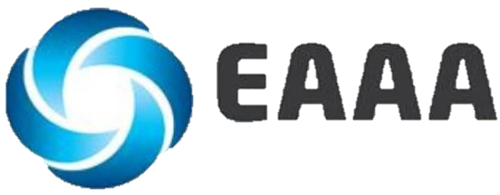 Del Espinal E.S.P
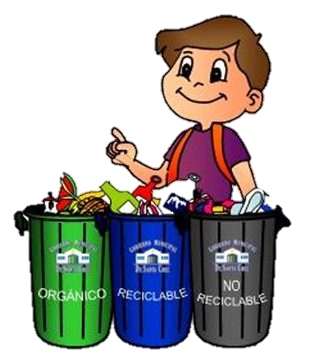 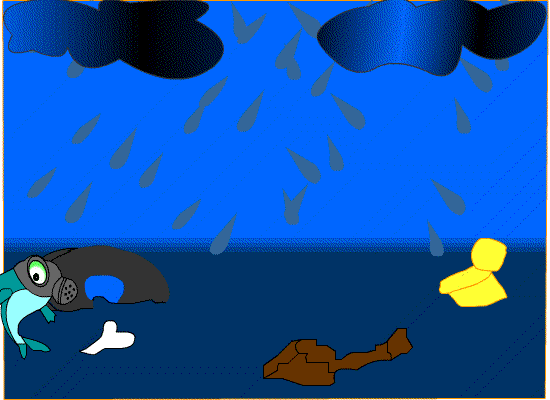 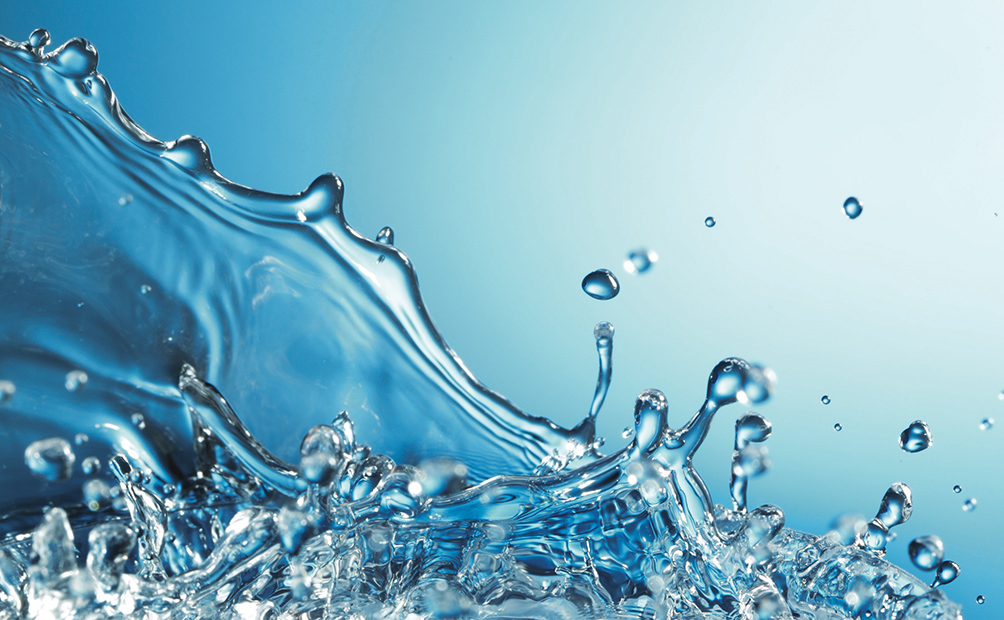 ¡¡SOMOS GUARDIANES DE NUESTRO PLANETA!!
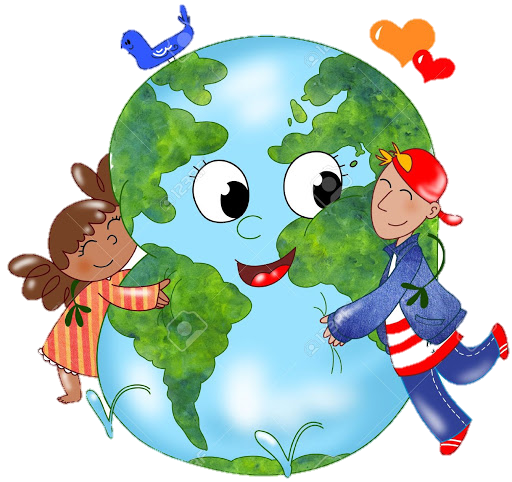 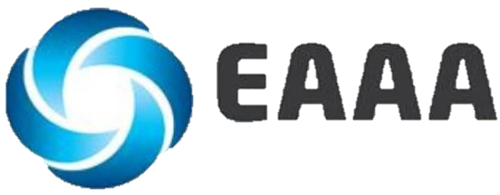 Del Espinal E.S.P
¡¡CUIDEMOS JUNTOS EL PLANETA!!